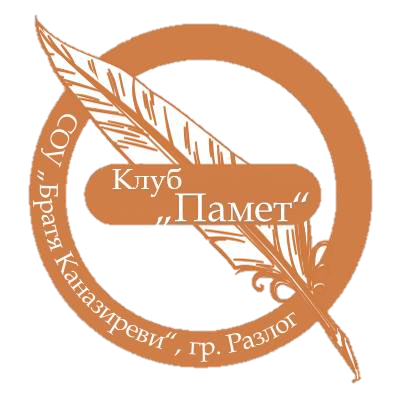 Код „жълто“ в историята
Клуб „Памет“ 
03.11.2021
https://www.youtube.com/watch?v=yKNxeF4KMsY
Какво впечатление ви прави тази снимка?
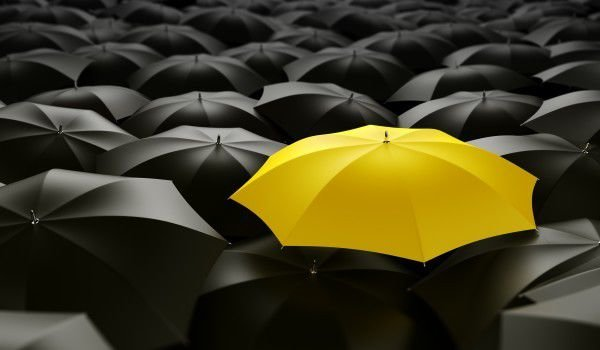 За какво ще си говорим?
Какво очаквате да си говорим този час?
С какво свързвате жълтия цвят?
Харесвате ли този цвят?
Основна информация
Жълтото е основен цвят от бялата слънчева светлина.
Намира се между оранжевото и зеленото в небесната дъга.
Разпознаваем от човека предимно в слънцето и златото.
Основен цвят в топлите тонове в изобразителното изкуство.
От жълтото се произвеждат цветове като зелено в съчетание със синьо и оранжево в съчетание с червено.
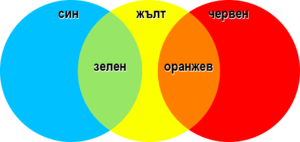 символиката
Символът на жълтия цвят е Слънцето, източникът на топлина и светлина, без който животът на Земята е невъзможен. Жълтият цвят изпълва с положителна енергия.
Значението на жълтия цвят в различните епохи и при различните народи не е било едно и също. 
В християнството например неговото значение се е определяло от нюанса. Всичко, свързано с божественото, трябвало да има златист оттенък, а сивкаво-жълтото се свързвало с лъжа, недоверие и липса на добри качества. 
Бледожълтият цвят се е свързвал с прелюбодейство.
Праисторията
Древността
Римско време
Византия
Флагът на палеологовата династия
Средновековието - кентърбъри
Целувката на юда
Новото изкуство
Момичето, което чете книга
Слънчогледите на ван гог
Звездата на давид
Значението на жълтия цвят в епохата на Ренесанса е близко до тълкуването на цвета от християнството. В Бразилия пък жълтият цвят се свързва с нещастия и болести.

В Китай жълтото олицетворява великолепието и е символ на могъществената империя. Жълтият цвят се асоциира в много страни с раздяла и изневяра.

Жълтият цвят е топъл, той предизвиква положителни емоции при хората и се свързва най-вече с радост и щастие. 
Жълтият цвят спомага за засилването на мозъчната дейност и за подобряването на паметта.
Практическата насоченост
Значението на жълтия цвят се използва активно в рекламата, тъй като човек помни повече време реклами, в които е използван този цвят.
Жълтият цвят символизира и есента, а затова понякога е символ на болестите и дори на смърт. В познатата ни митология златният нюанс на жълтото е символ на щастие, богатство и безсмъртие.
За християните жълтият цвят също така е знак на предателството на Юда, а в будизма това е цветът на смирението и отказването от суетата, затова будистките монаси носят жълти дрехи.
Спомнете си Звездата на Давид
Жълтото и психологията
Интересното е, че жълтият цвят в психогията означава потребност, развитие, саморазкритие. Те, хората, които търсят изменения, определено освобождение, го избират.
Счита се, че жълтият цвят в психологията е символ на изпразване, освобождение от раздразнение и напрежение. Този, който се стреми към новото и се надява, го предпочита, а разочароващият се човек, напротив го отхвърля. Между другото, има един интересен факт, че наркомани и алкохолици не обичат жълтия цвят.
Жълтите вещи и предмети даже при своите големи размери изглеждат безтегловни и леки, сухи и топли. Ако искате да се сгреете, седнете в кресло с такъв цвят или се наметнете с жълто наметало. Той може да стане помощник на тези, които са на диета и са неуверени в себе си.
съвремието
Сащ, канада и други държави
пОщенските кутии
Внимавайте с жълтите картони!
Протестните жилетки
флагове
Папата извън ватикана
Yellow submarine
https://www.youtube.com/watch?v=m2uTFF_3MaA
Харесвате ли вече жълтия цвят?